Researcher ID
https://www.researcherid.com/#rid-for-researchers
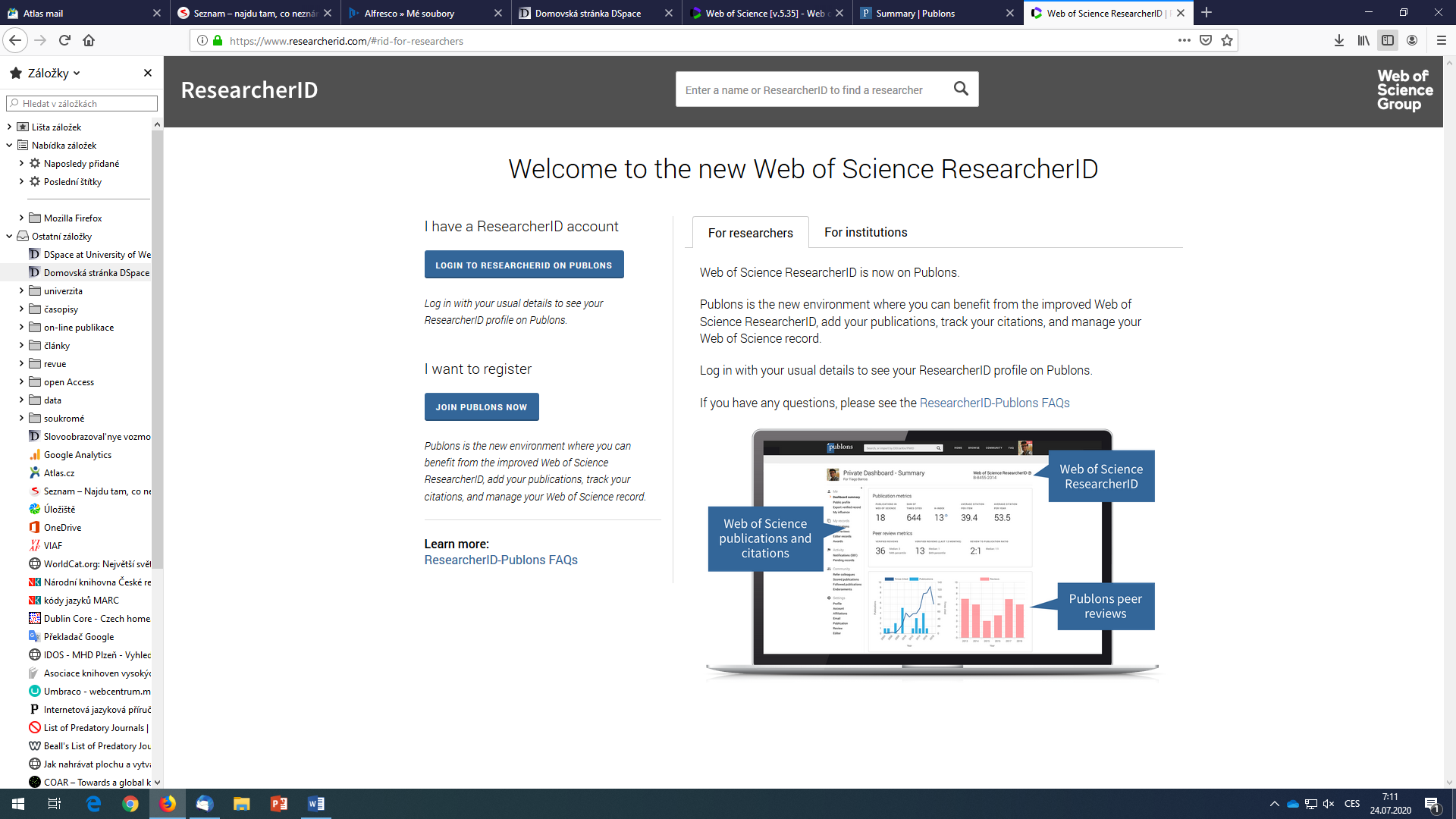 Již máte ResearcherID
Nemáte ResearcherID
Nápověda
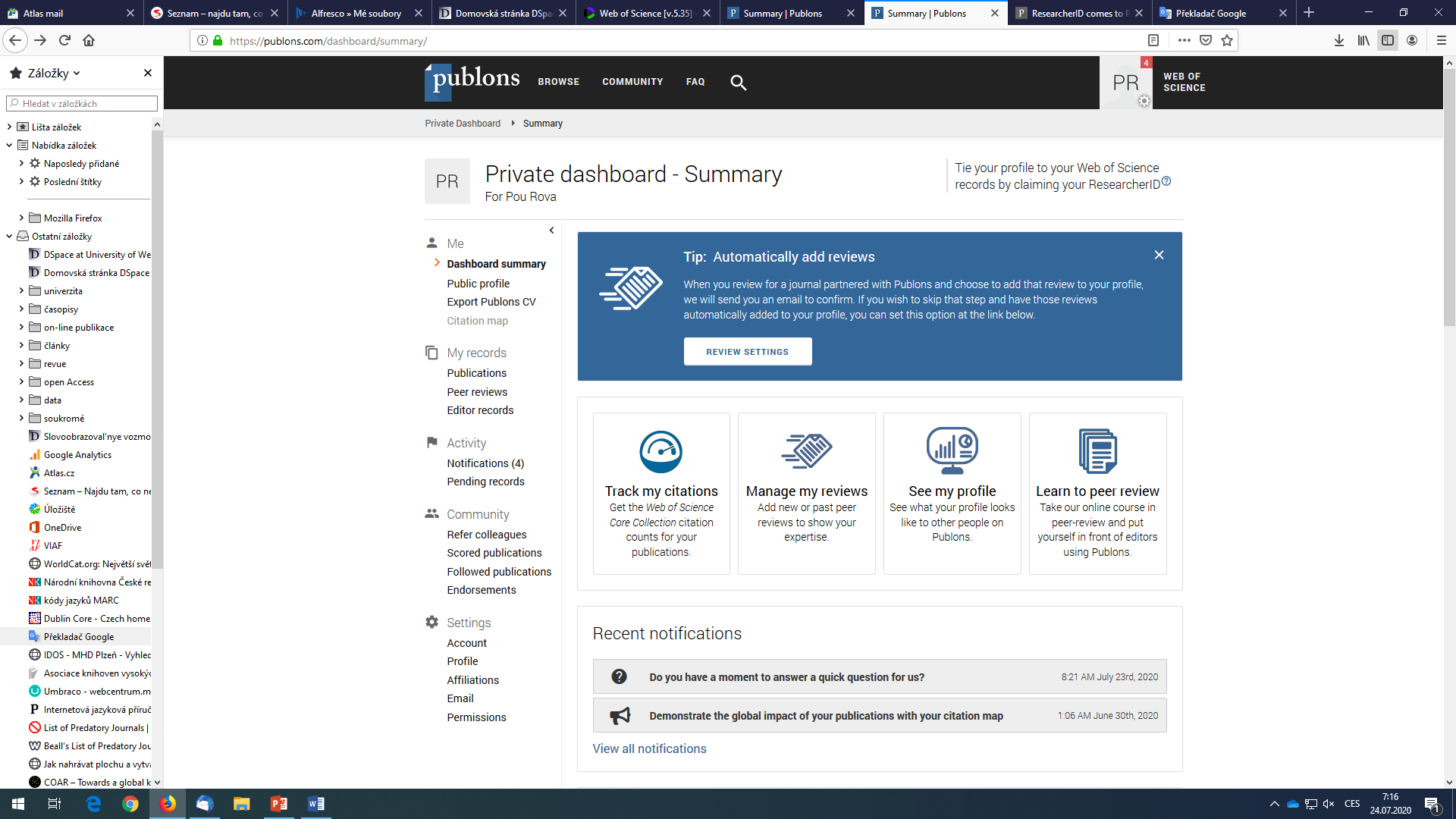 Přihlášení do Publons je stejné jako do Web of Science
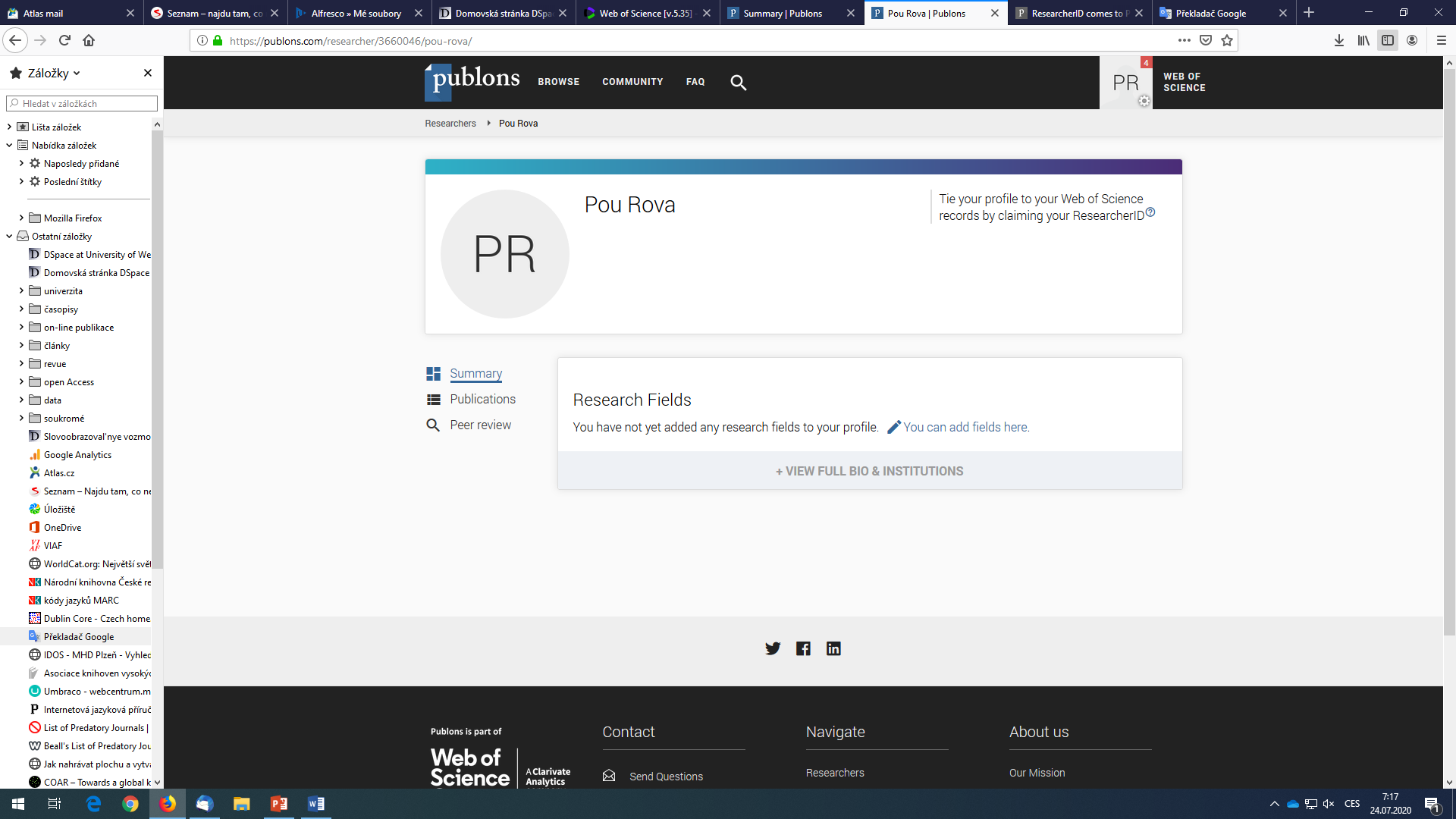 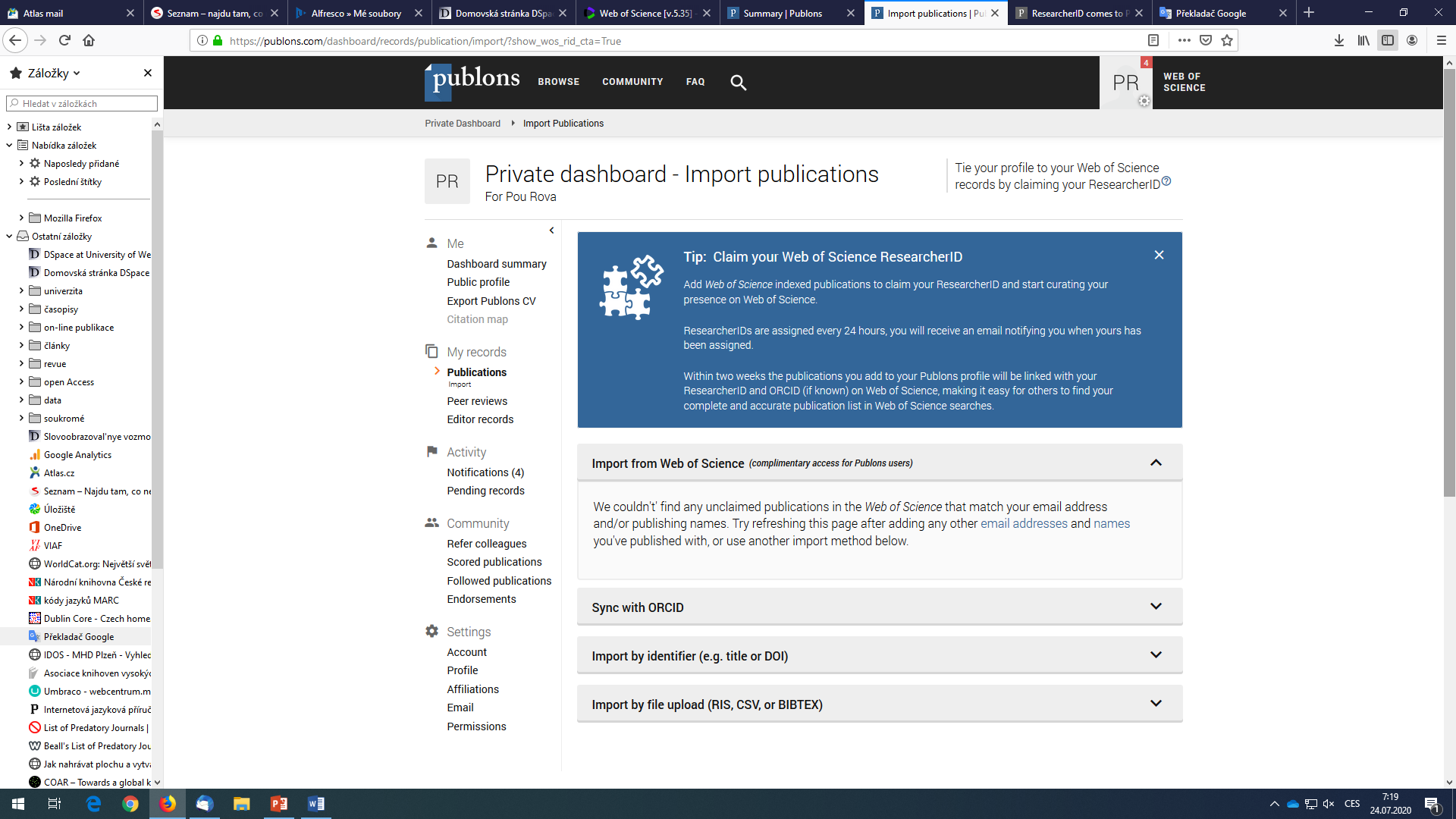 Import publikací z Web of Science
Propojení s ORCID
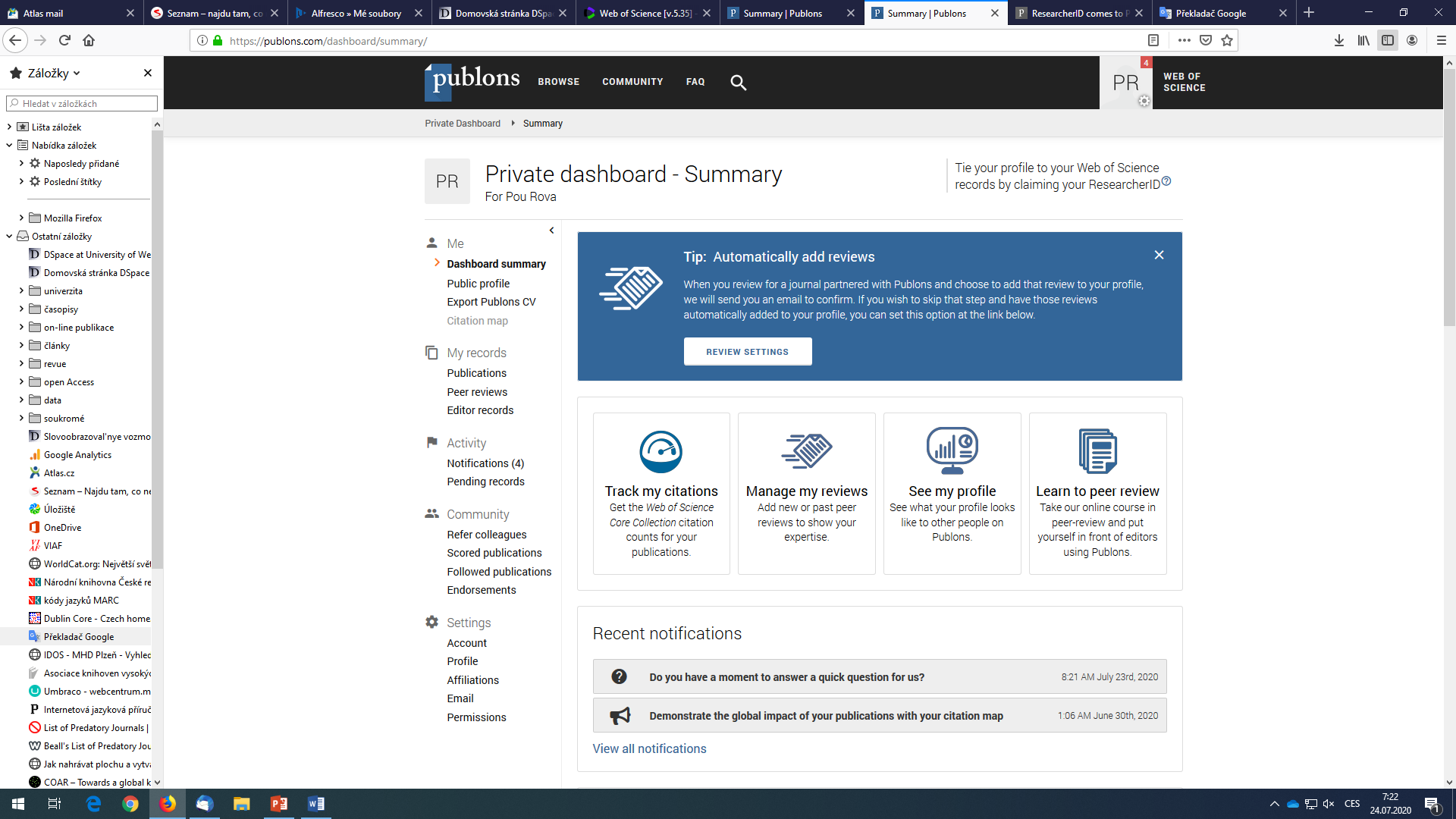 Správa účtu, profilu, afiliace, kontaktů